George Mahler
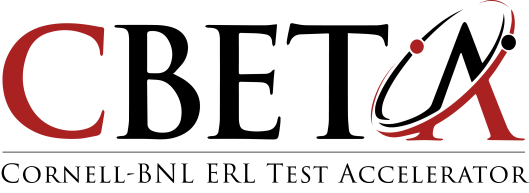 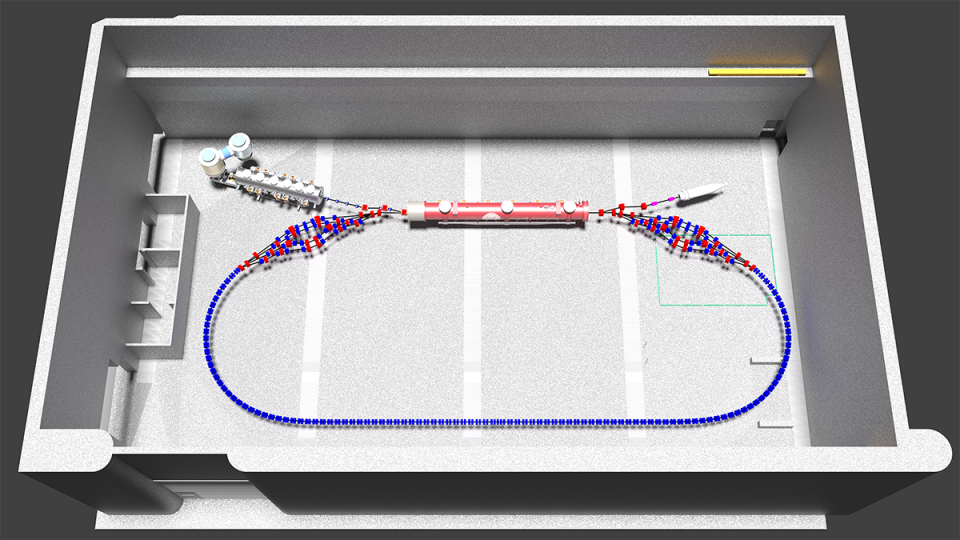 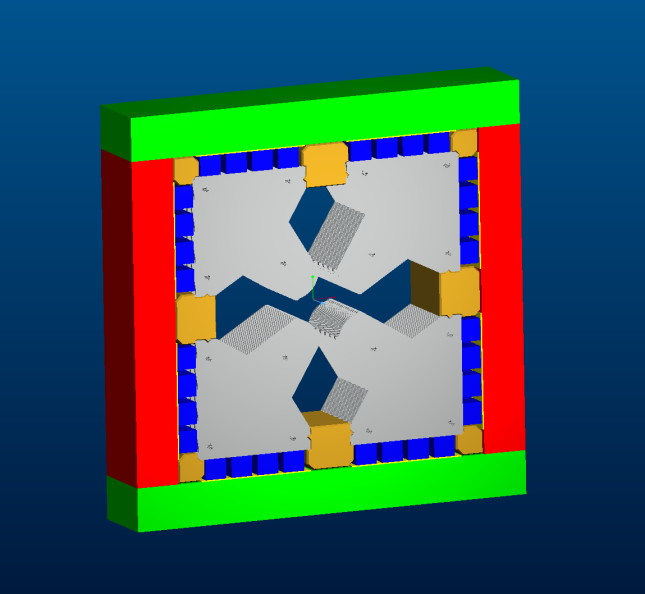 110 Dipoles
110 Quadrupoles
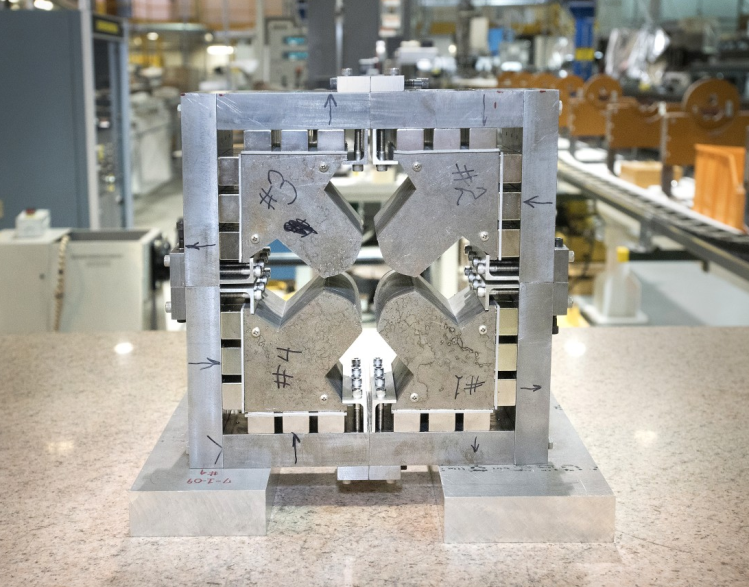 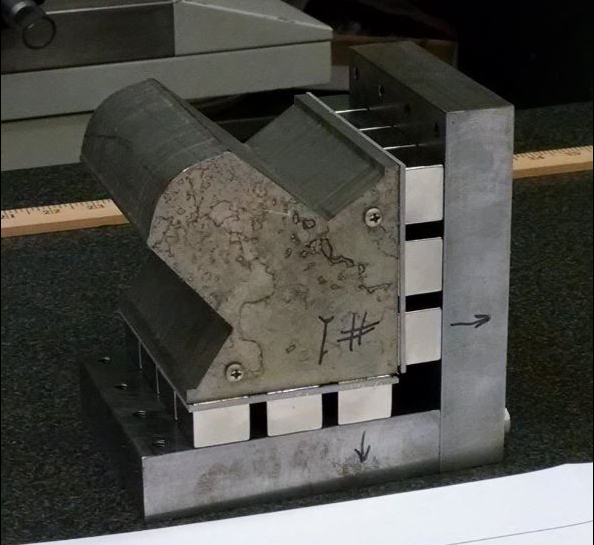 Higher Order Harmonics correction problematic
Difficult to assemble.
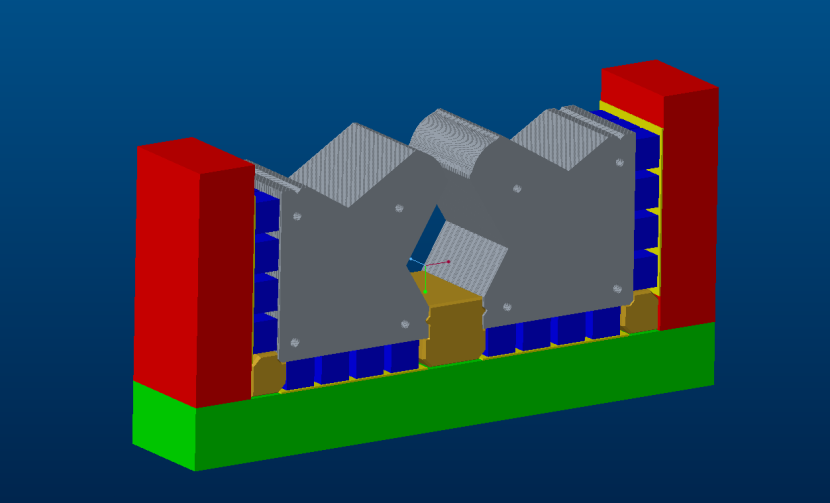 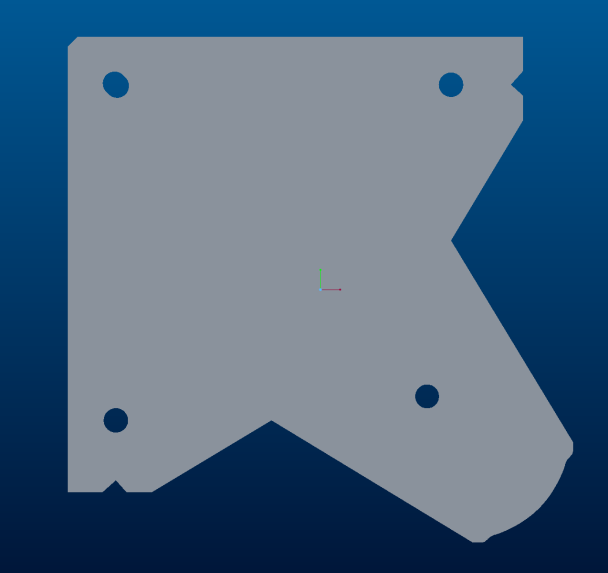 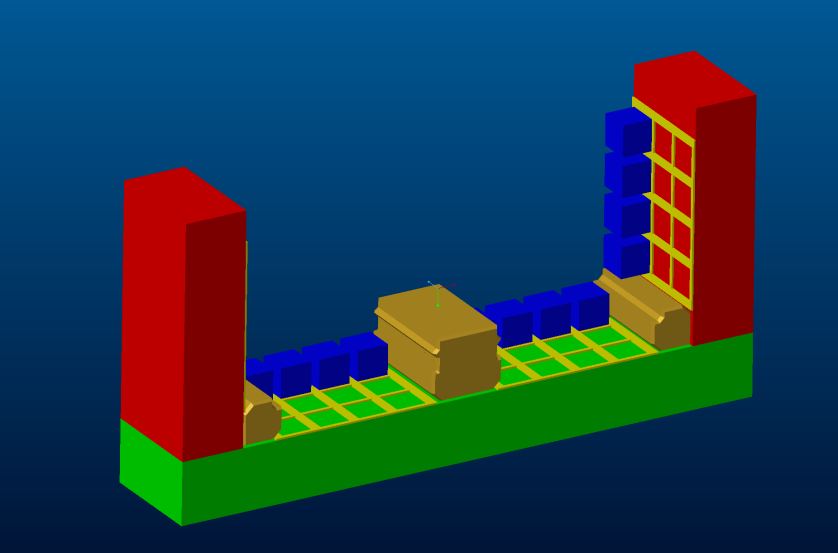 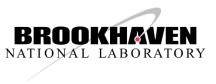 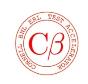 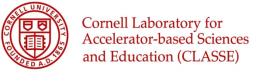 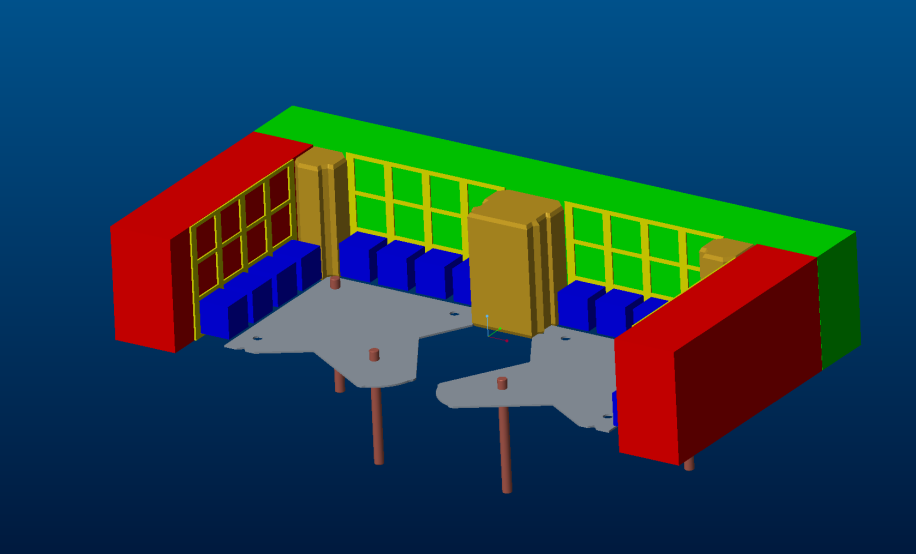 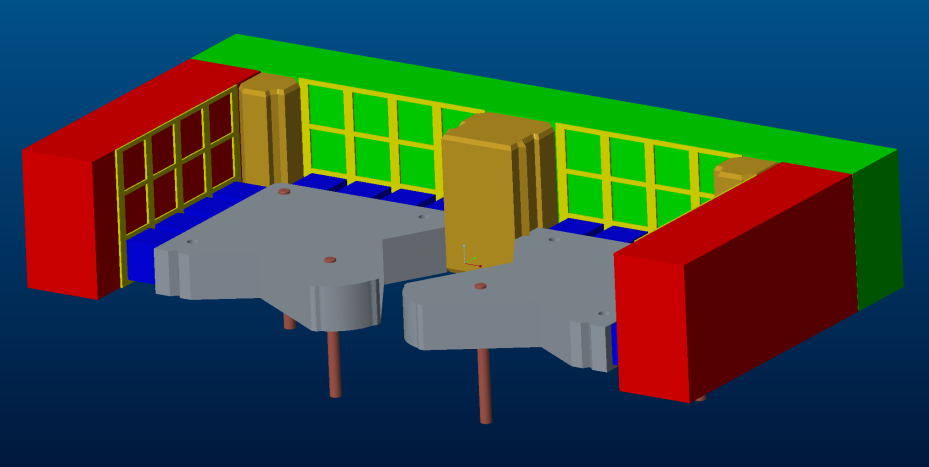 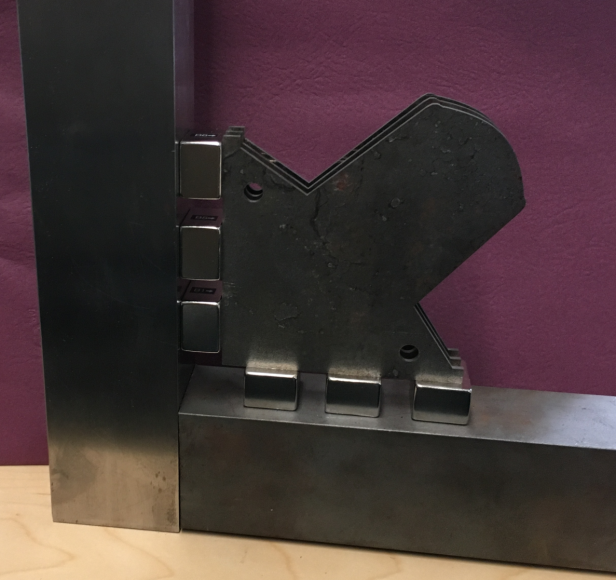 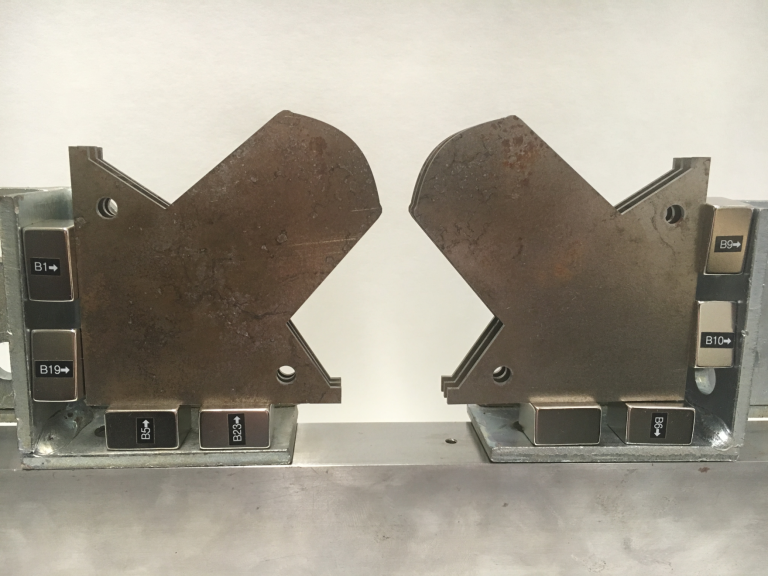 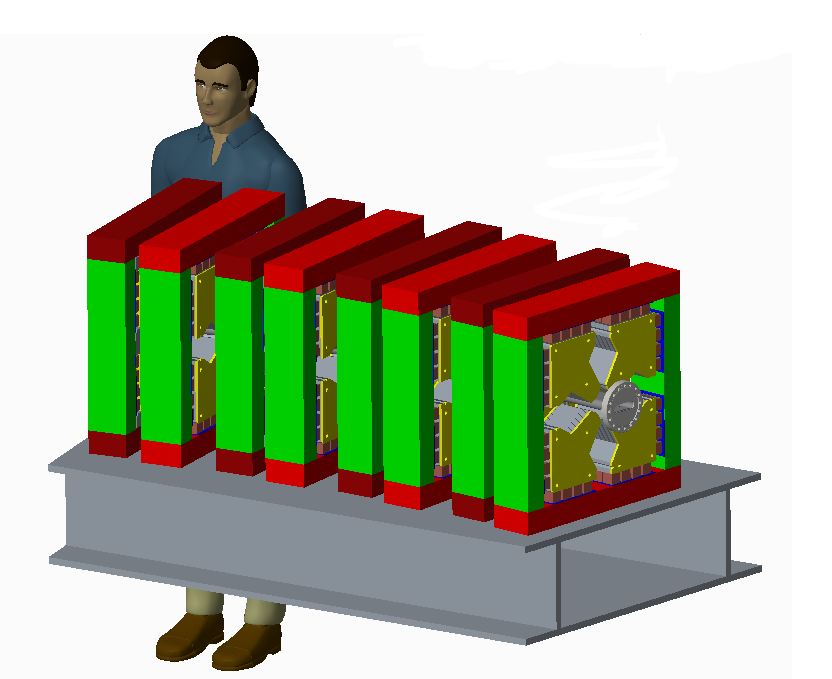 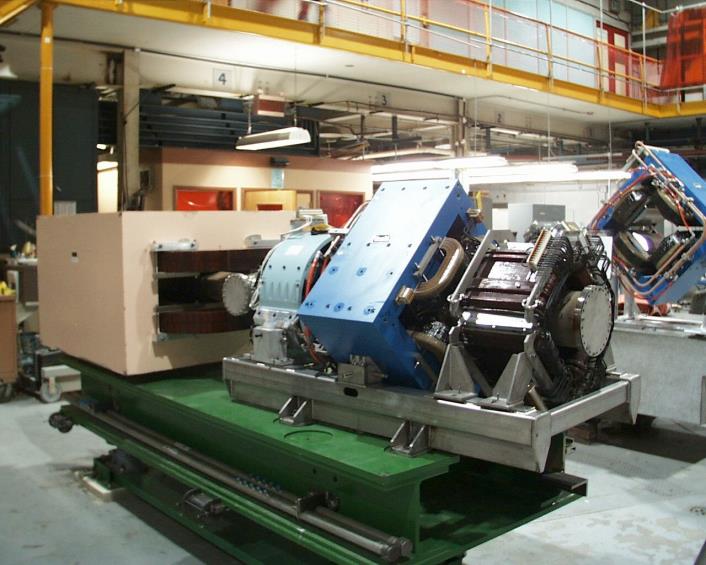 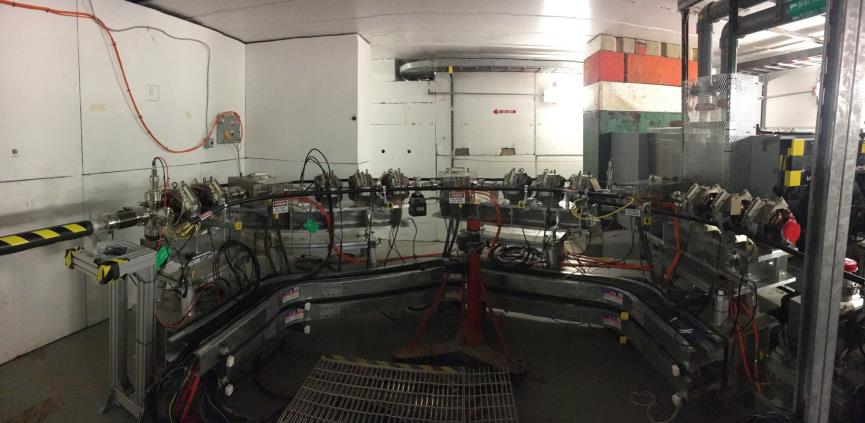 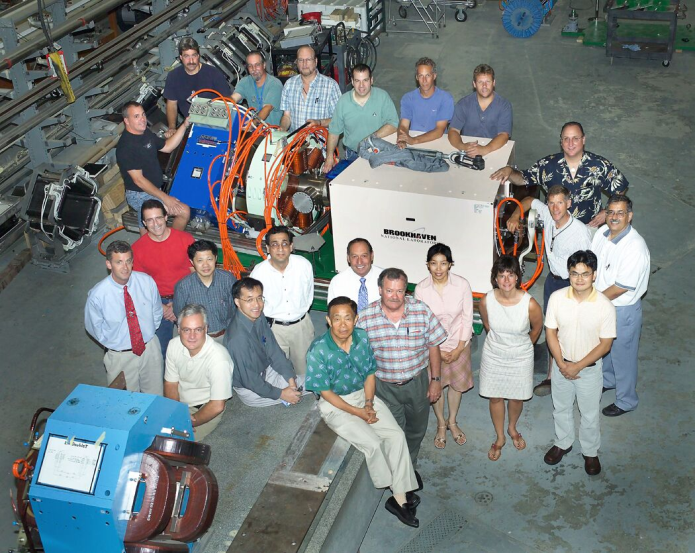 The conventional magnets are less of an issue, as we have designed and built a large number over the years.
Risk list:

	First Article permanent magnet assembly doesn’t work

	manpower limitations

	conventional magnet vendor delays
	
	current cost estimate inaccurate

	procurement cycle delays
“To do” list:

	Generate Cost Book

	Develop Project Files

	Engineering / Design work
	
	Develop Drawing Files

	Build Prototype Magnet

	Procurement Package

	Assembly / Testing / Installation

	Commissioning
Initial demonstrator magnet build provides baseline cost estimates.

Historical data on many conventional type magnets and similar girder costs.

Engineering estimates on girder assembly costs.
Questions / Comments
Substantial experience from an assortment of DOE sponsored projects at Collider Accelerator
Ongoing....and in some cases will run in parallel with initial tasks
New hire in process to augment existing effort.
Thank you
Based on similar procurements.  Not complicated but can be Time adder.
Title Headline Here